Дети- это чудо света, я увидел это сам.
И причислил чудо это к самым чудным чудесам
В наших детях наша сила, внеземных миров огни.
Лишь бы будущее было столь же светлым как они.
С. Михалков
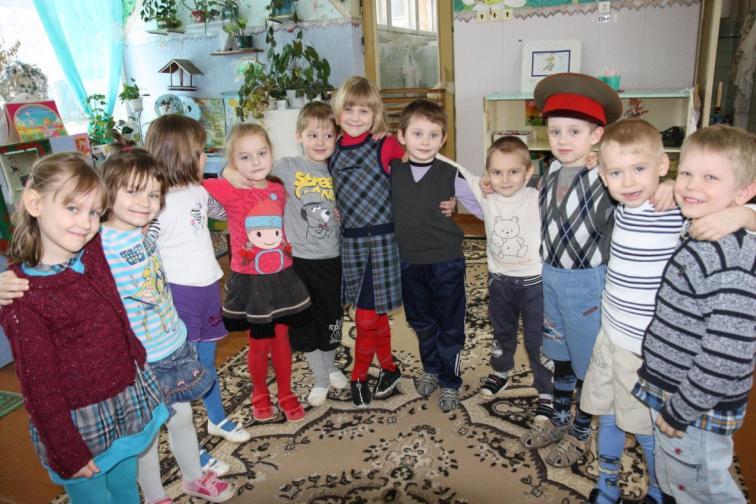 Тема: «Социально-личностное развитие дошкольников».
Цель работы: «Развитие эмпатии, то есть вчувствования в эмоциональное состояние».
Задачи
- формировать у детей представление о себе, своем организме, личностных качествах, развивать чувство самоуважения, собственного достоинства;
-  учить детей «прочитывать» эмоции в мимике, жестах, интонации речи, адекватно реагировать, быть отзывчивыми, пожалеть обиженного, сопереживать и т.д;
-  обогащать представления дошкольников о людях, их взаимоотношениях, эмоциональных и физических состояниях;
-  помогать в основании культуры общения с взрослыми и сверстниками, культуры поведения в общественных местах;
-  обогащать речь детей вежливыми речевыми оборотами;
-  помогать в освоении разных форм приветствия, прощания, выражения признательности, обращения с просьбой;
-  развивать умение элементарного контроля и саморегуляции своих действий, взаимоотношений с окружающими;
-  учить конструктивным способам управления собственным поведением (снимать напряженность, избавляться от злости, раздражительности, разрешать конфликтные ситуации). 
Формы реализации данных задач:
 
-  фронтальные и подгрупповые занятия;
 
-  индивидуальная работа;
 
- создание предметно-развивающей среды;

-  работа с родителями
АКТУАЛЬНОСТЬ
     В настоящее время социализации уделяется особое внимание. Не случайно социально-личностное развитие и воспитание дошкольников является одним из основных компонентов проекта Государственного стандарта по дошкольному образованию. Повышение внимания к проблемам социализации связано с изменением социально-политических и социально-экономических условий жизни, с нестабильностью в обществе. В сложившейся ныне ситуации острейшего дефицита культуры общения, доброты и внимания друг к другу педагоги испытывают трудности в вопросах профилактики и коррекции таких негативных проявлений детей, как грубость, эмоциональная глухота, враждебность, неспособность сочувствовать и т.п. Для детей дошкольного возраста необходимо создавать специальное игровое пространство, в котором бы ребенок мог не просто вступать во взаимоотношения со сверстниками и близкими взрослыми, но и активно усваивать знания, нормы, правила общества, иными словами формироваться как социально- компетентная личность. Для этого в групповой комнате оформлены игровые зоны.
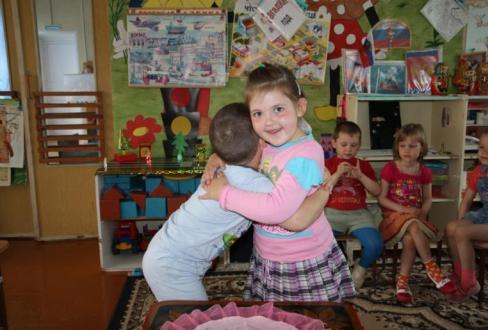 С целью формирования дружеских взаимоотношений в группе оформлен уголок дружбы. В нём имеется пособие: «Коврик-мирилка», с помощью которого дети учатся выходить из неприятных ситуаций, находить пути решения конфликта.
Играя вместе, дети начинают строить свои взаимоотношения, учатся общению, не всегда гладко и мирно, но это путь обучения, иного нет.
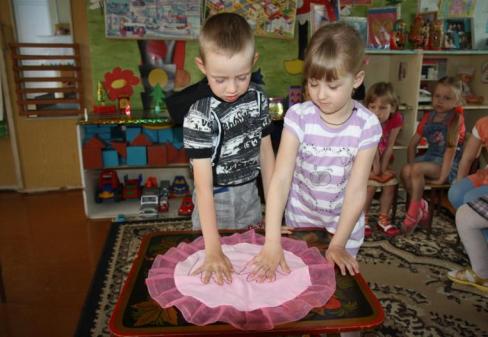 Неприятные ситуации  случаются в любом коллективе и важно научить ребёнка правильно из них выходить.
«Цветик - семицветик»
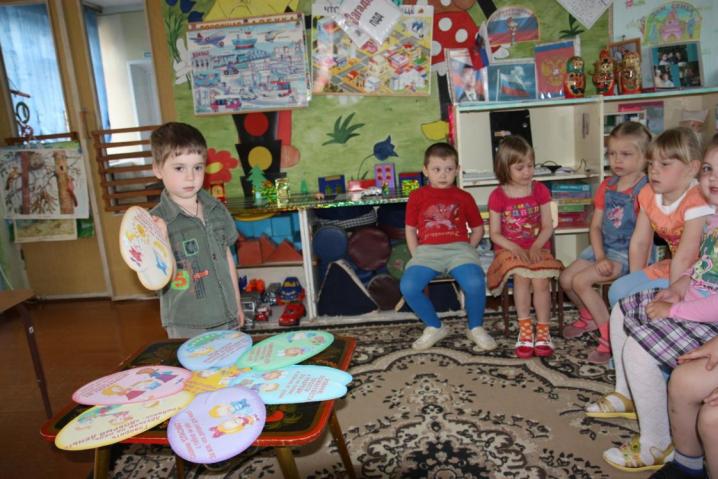 Обсуждение различных ситуаций, пробуждение эмоциональных переживаний, навеянных обсуждаемой ситуацией, умение делать нужные выводы
«Уголок настроения» - дети с помощью пиктограмм отмечают своё настроение в течение дня.
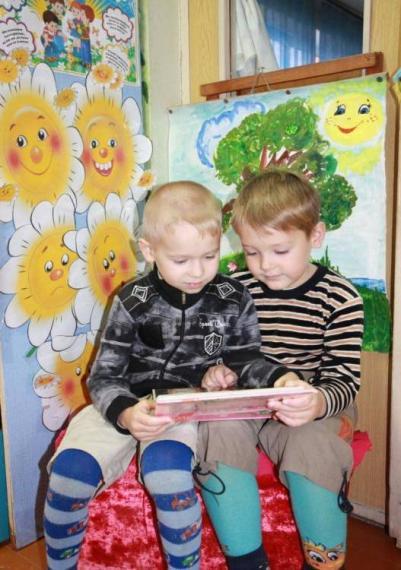 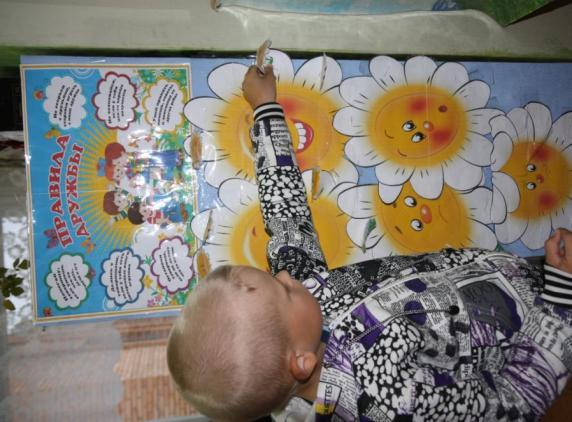 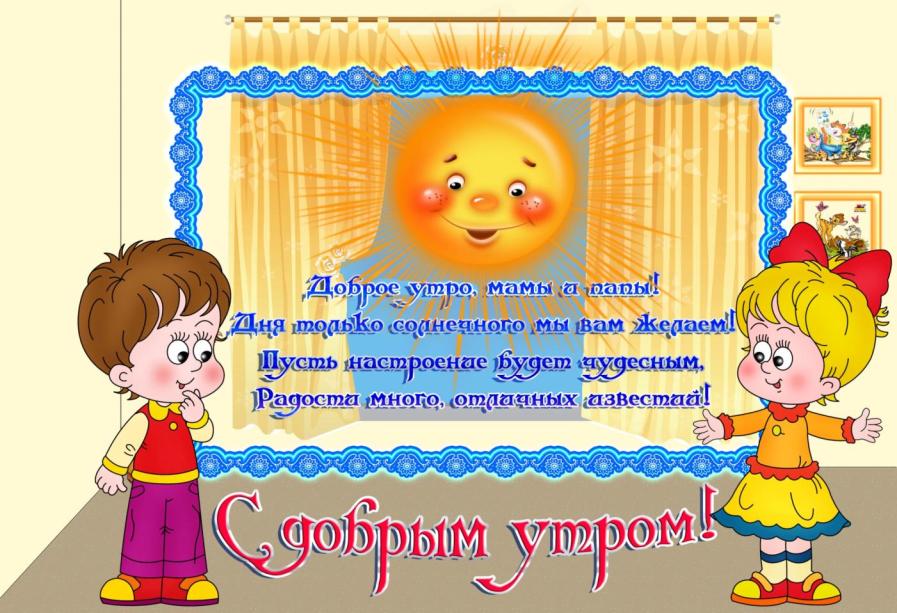 Интересен такой приём как коробочка добрых дел: это накопление  детьми сердечек, за добрые дела, сделанные ими в течении месяца. Это может быть: помощь товарищу, воспитателю; выполнение правил поведения в течение дня без замечаний и напоминаний. Данный приём стимулирует детей к выполнению правил поведения, быть вежливыми, трудолюбивыми, чутко относиться к другим людям.
В групповой комнате оборудованы различные уголки для проведения самостоятельных сюжетно-ролевых игр. Сюжетно-ролевые игры - помогают детям освоить следующую особенность человеческой деятельности - закрепленность взаимосвязанных систем, целей за носителями определенных профессий.
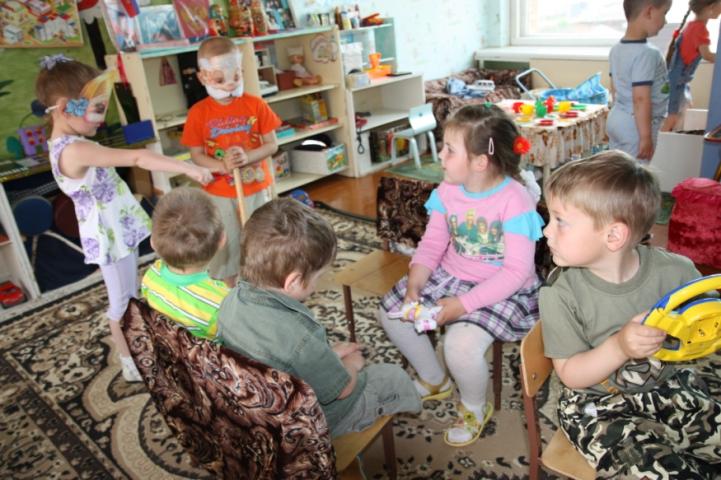 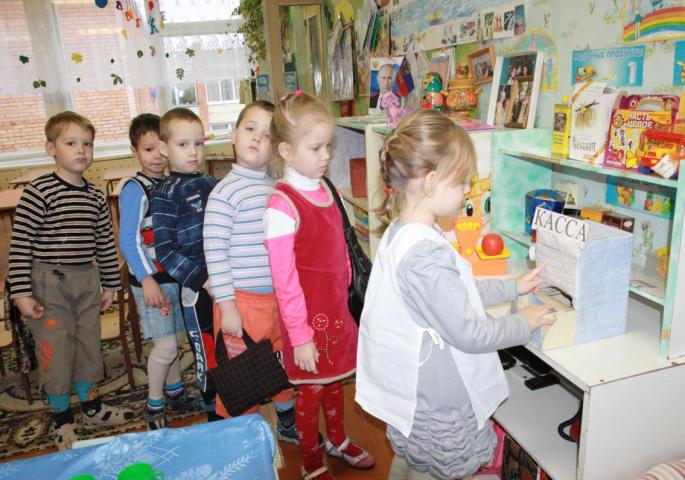 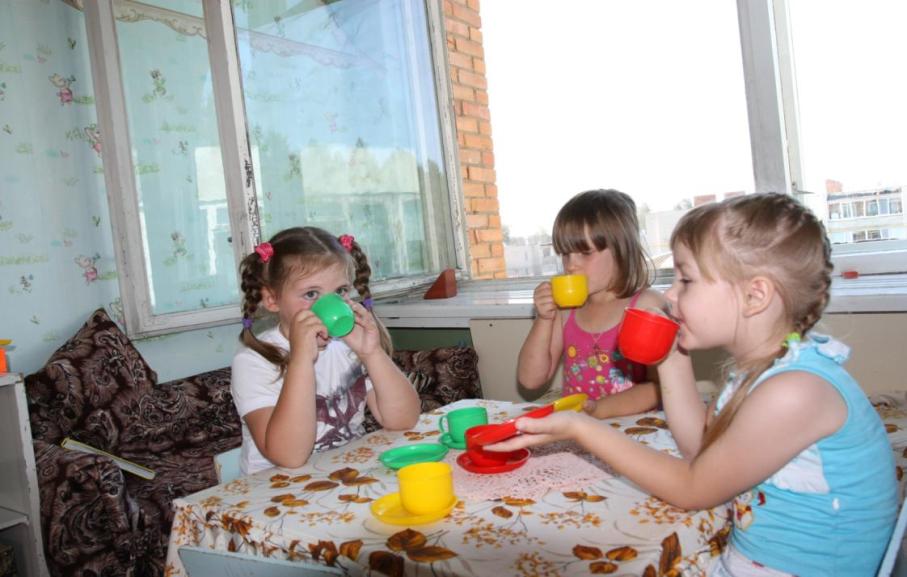 Особое значение для социально-личностного развития имеет трудовое воспитание. Важно пробудить у детей желание трудиться, сформировать умение взаимодействовать со сверстниками при выполнении трудовых поручений, развивать умения и навыки в различных видах элементарной трудовой деятельности.
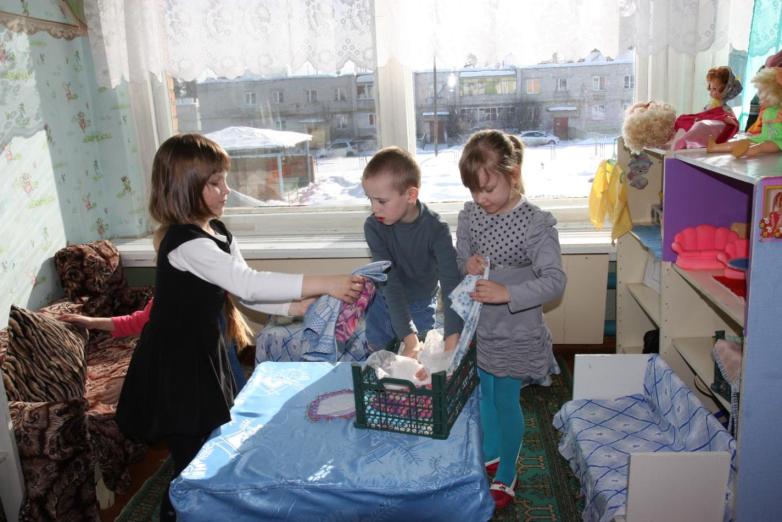 Основа гуманного отношения к людям – способность к сопереживанию, к сочувствию – проявляется в самых разных жизненных ситуациях. Как в повседневной жизни, так и в специально организованных занятиях, беседах мы работаем над развитием внимания и сопричастности к партнеру. Учим понимать разные эмоциональные состояния сверстника по мимике, жестам, позе. Воспитываем эмоциональную отзывчивость, умение сопереживать,
сочувствовать.
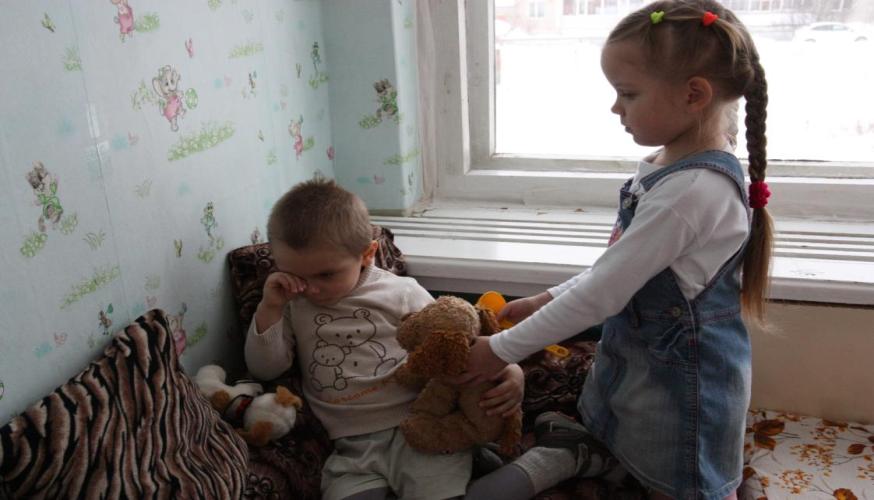 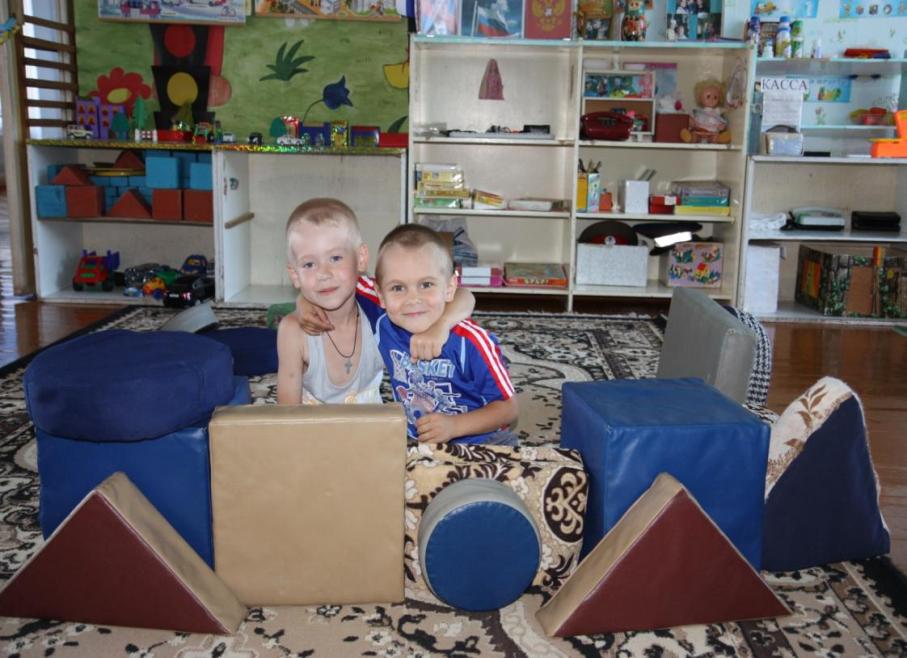 Для работы с детьми подобраны игры:на развитие коммуникативных способностей детей дошкольного возраста;на развитие эмоционально-нравственной сферы и навыков общения у детей старшего дошкольного возраста; на преодоление негативных эмоций, гнева.
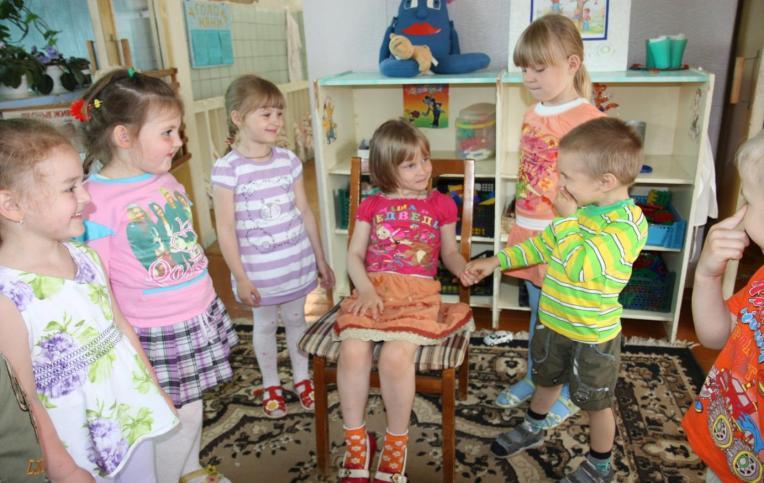 “Комплименты” Цель: развивать умение оказывать положительные знаки внимания сверстникам.
Игра «Солнечные лучики».Цель: снять эмоциональное и физическое напряжение.
Настольная игра «Зоопарк настроений».
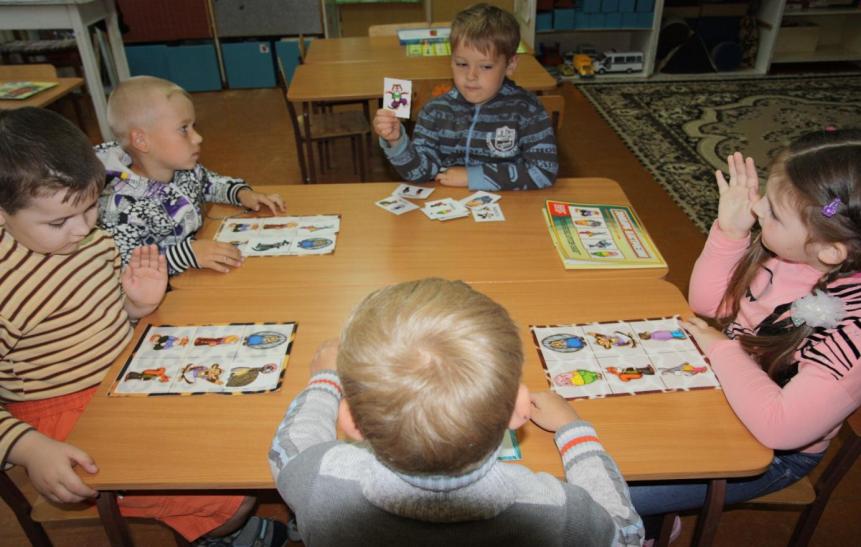 Игра «Что такое хорошо? Что такое плохо?»
«Театр настроения»
Большой  эффект в развитии коммуникационных навыков дает театрализованная деятельность.  Воспитательные возможности театрализованной деятельности широки.
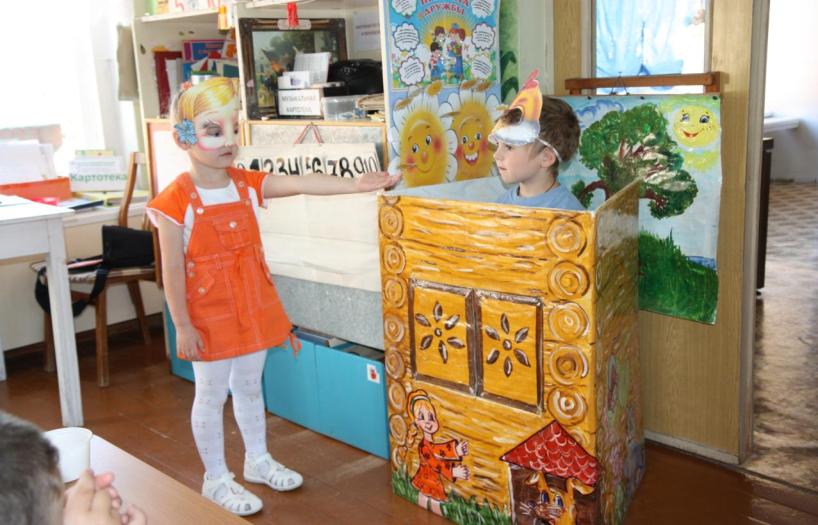 Ребенок, оказавшийся в позиции актера- исполнителя, может задуматься  о том, что и зачем человек говорит и делает, как это воспринимают люди. Каждый   из этих вопросов имеет прямое отношение к ценностно – смысловым компетенциям, на формирование которых оказывают большое влияние художественные произведения, используемые в театрализованных играх.
Ребенок очень глубоко воспринимает прекрасное – значит, его нужно познакомить с лучшими творениями человека, показать репродукции картин или посетить вместе с ним выставку, музей.
Экскурсия в библиотеку
При восприятии произведений художественной литературы, стараемся вызвать у детей чувство сострадания к тем героям, которые нуждаются в помощи или испытывают тревогу, волнение, боль, огорчение, обиду. На материале сказок, рассказов дети учатся оценивать характеры героев, их поступков, понимать, «что такое хорошо и что такое плохо».
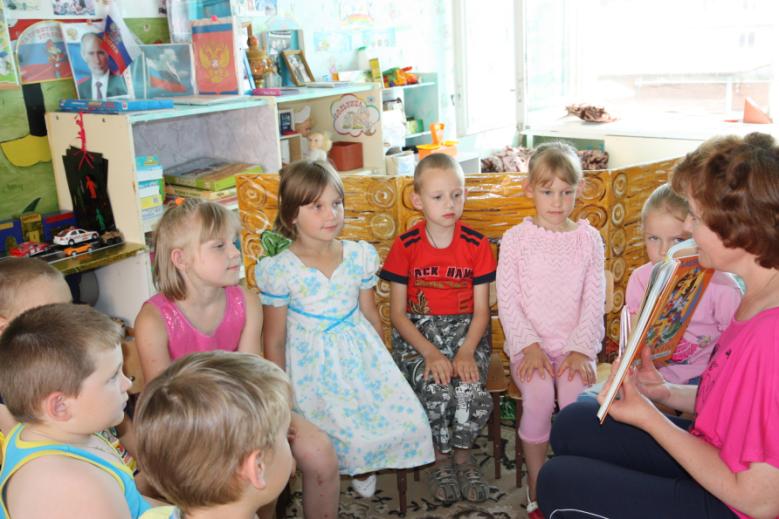 Важным аспектом в работе с детьми является качественное развитие эмоций.    Эмоции играют важную роль в регуляции детской деятельности, в становлении ценностных ориентаций и отношений. Положительные эмоциональные состояния – это основа доброжелательного отношения к людям, готовности к общению. И напротив, отрицательные эмоциональные состояния могут послужить причиной озлобленности, зависти, страха.
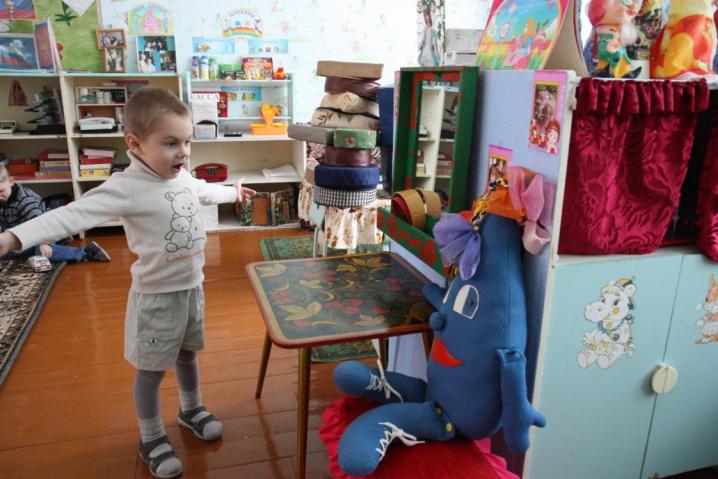 УДИВЛЕНИЕ
РАДОСТЬ
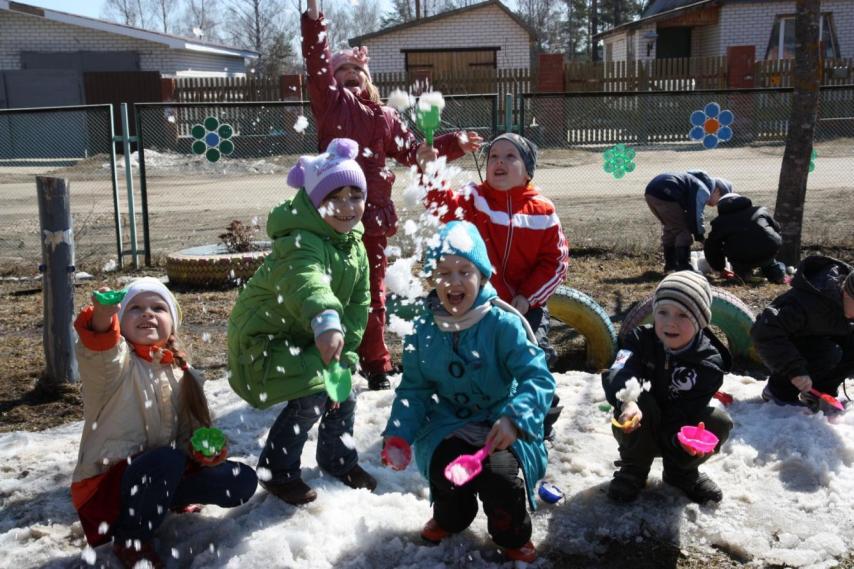 ГРУСТЬ
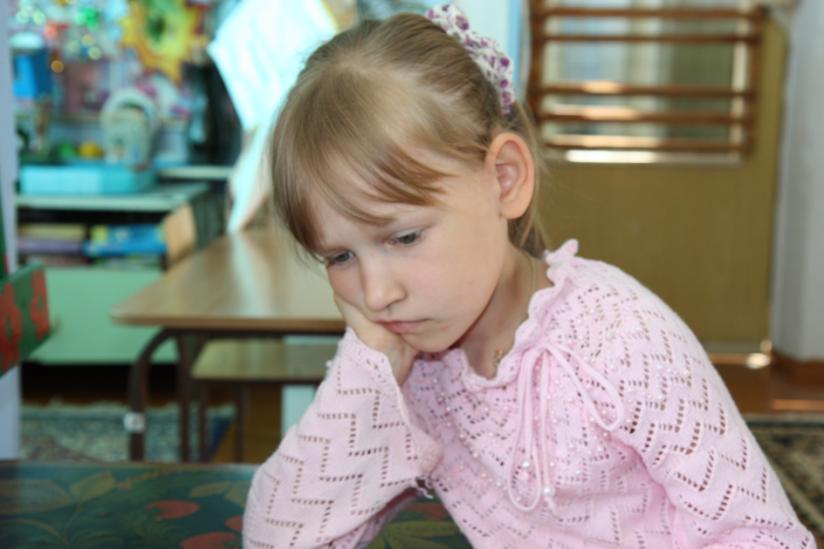 ЗЛОСТЬ
ЛЮБОПЫТСТВО
ЛЮБОВЬ
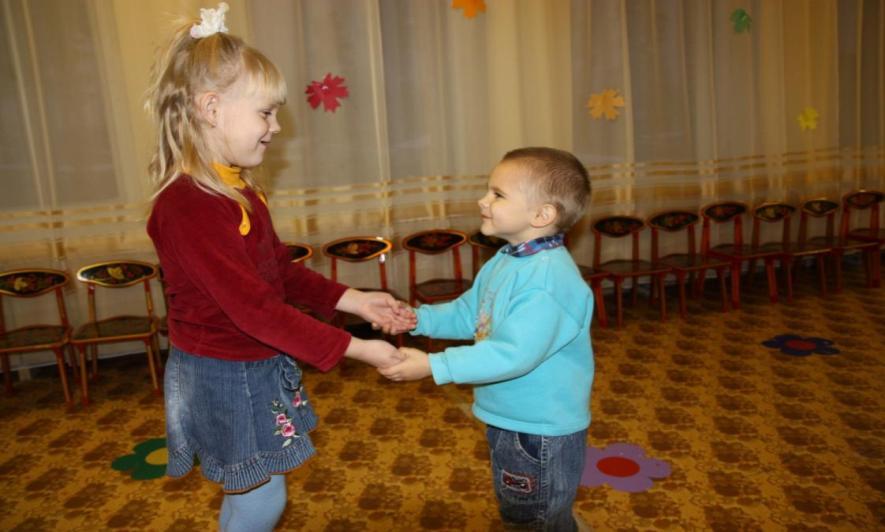 Взаимодействие с семьей нашим неизменным помощником в социально-личностном развитии детей является семья. Только в сотрудничестве с близкими взрослыми можно добиться высоких воспитательных результатов. Нетрадиционные досуговые мероприятия с участием детей и родителей; служат развитию навыков в установлении контактов с взрослыми; среда социального развития ребенка обогащается новыми формами отношений с взрослыми. Дети приучаются с уважением относиться к родителям и другим взрослым людям.
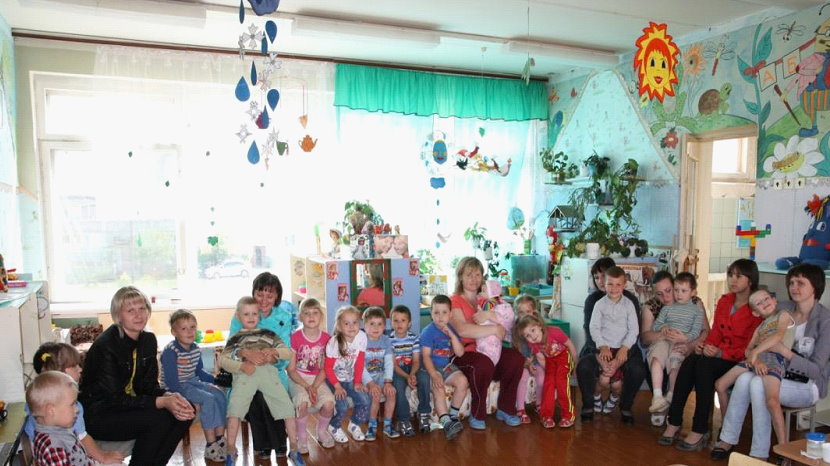 Спортивный праздник 
«Папа, мама, я- спортивная семья!».
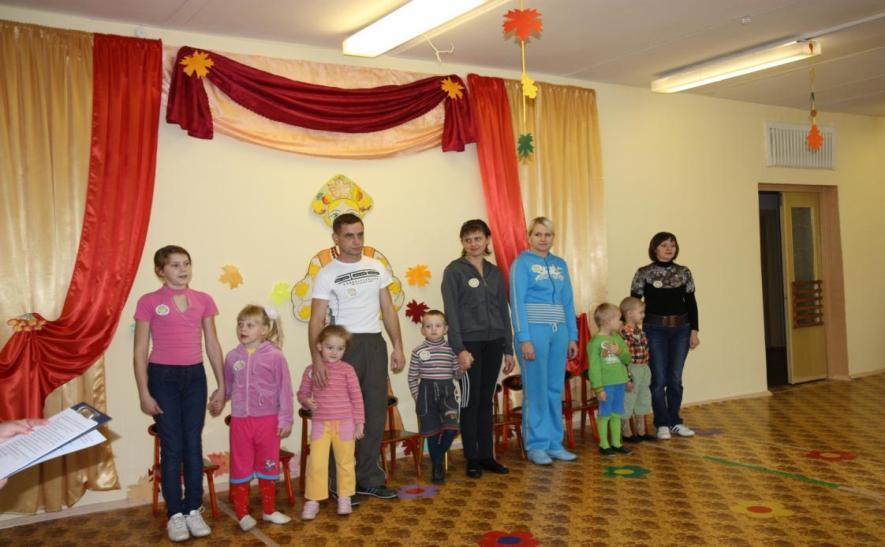 Литературная викторина «Кто много читает -тот много знает!»
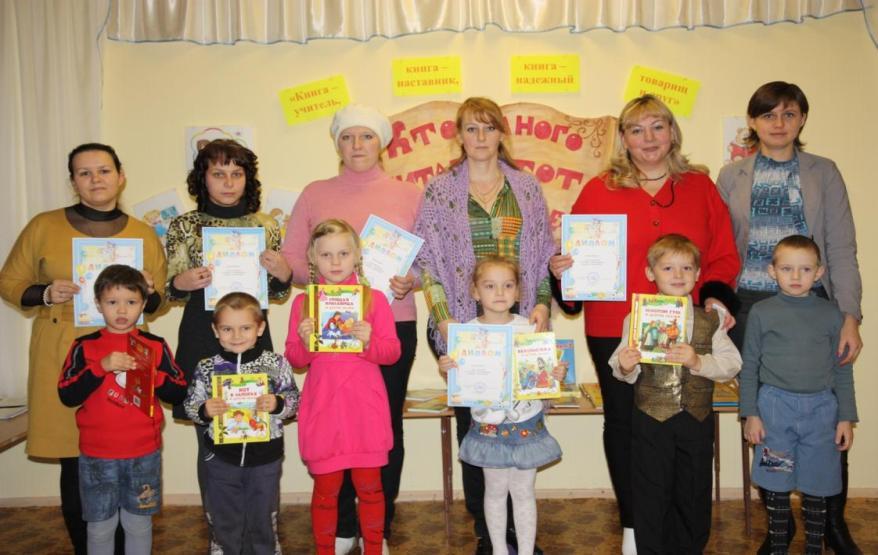 Перспектива на будущее
Эмоционально-личностное развитие детей является одним из компонентов деятельности дошкольного учреждения, направленной на обеспечение преемственности воспитательно-образовательного процесса дошкольного учреждения и школы и облегчение перехода детей к выполнению важной социальной функции – функции ученика. В перспективе я планирую продолжать работу в том же направлении, помогая посредством игры и занятий подготовить детей к следующему шагу в большую жизни – к лучшей адаптации в школе. У меня в планах проводить родительские собрания и консультации для коллег о важности, выбранной мной темы «Эмоционально-личностное развитие детей старшего дошкольного возраста»; подготовить упражнения на развитие эмоционально-волевой сферы, повышать свой уровень профессиональной подготовки, изучая новые издания, рекомендации, разработки, систематически наполняя свой методический материал.
«Начала, заложенные в детстве человека, похожи на
 вырезанные на коре молодого дерева буквы, растущие вместе с ним, 
составляющие неотъемлемую часть его»
                                                                                  В.Гюго
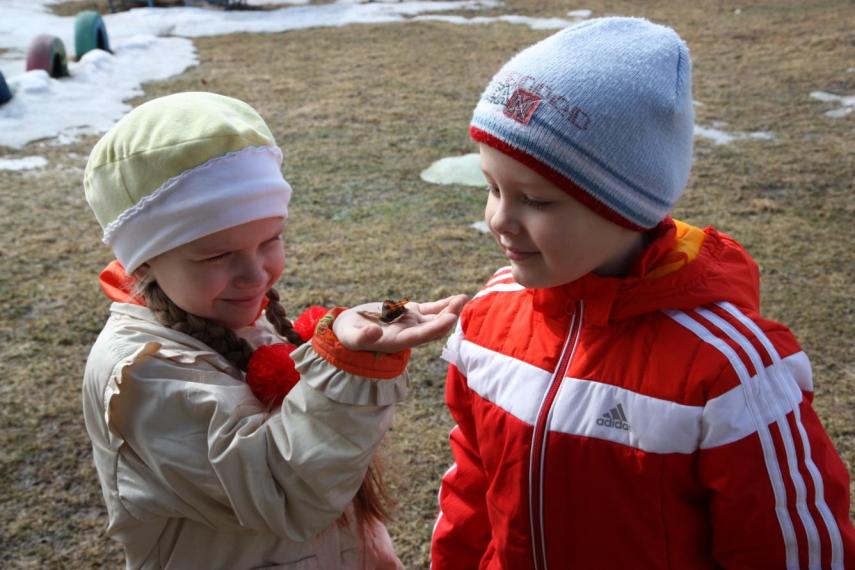